Mrs. Miller’s Walk
The Camino Way
Map of the walk
start
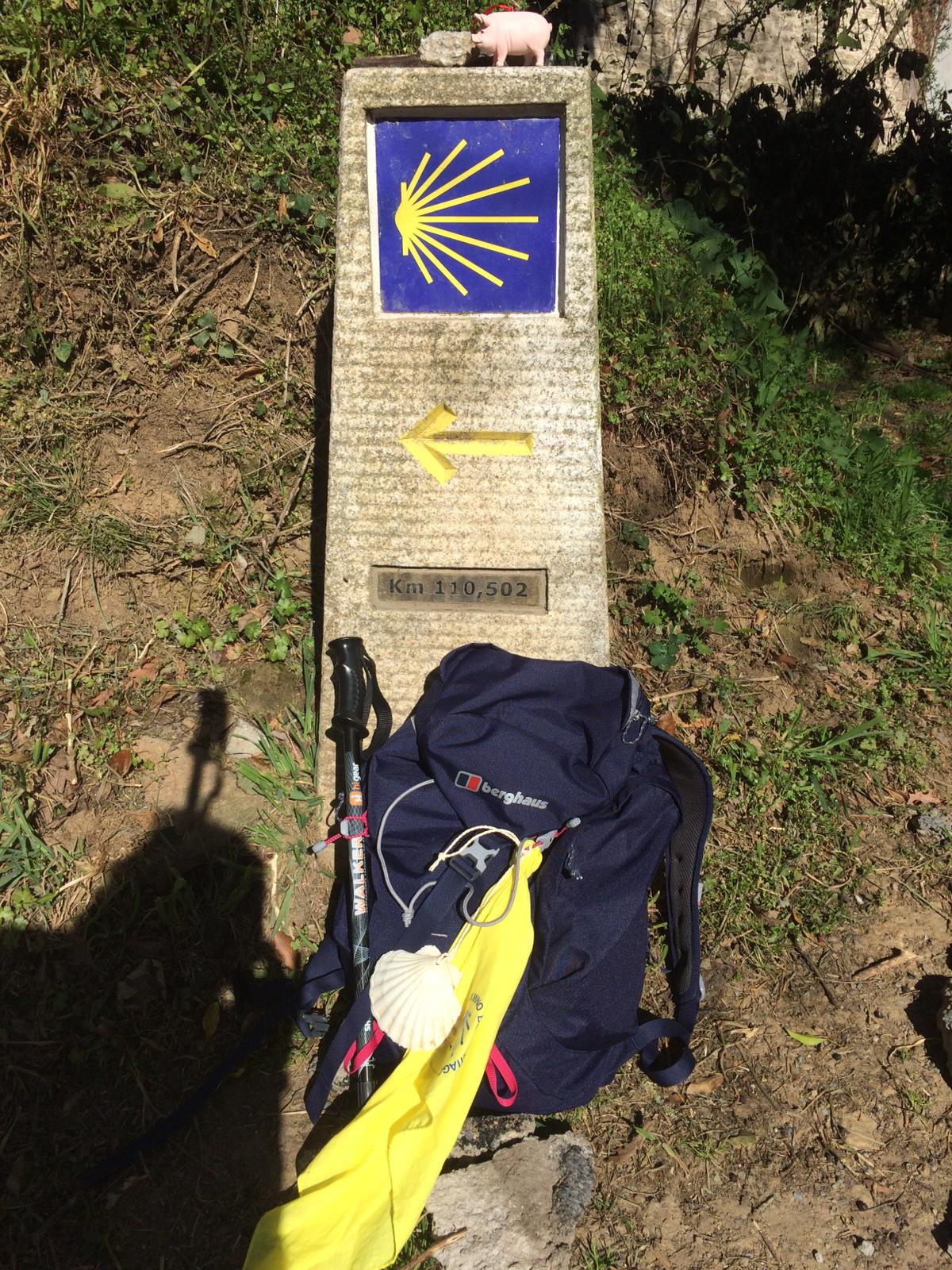 Beginning the Walk at Sarria
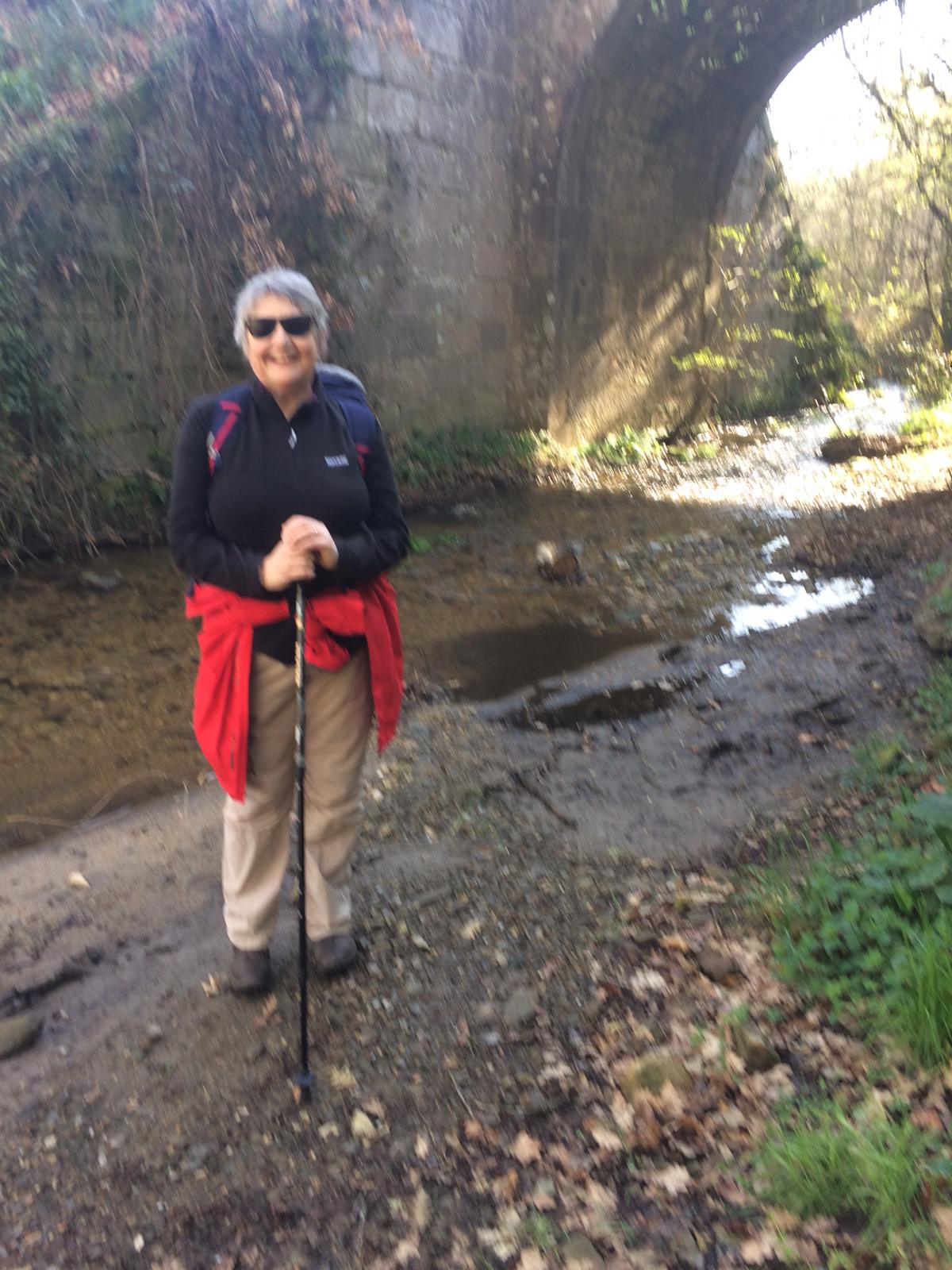 Getting ready to start
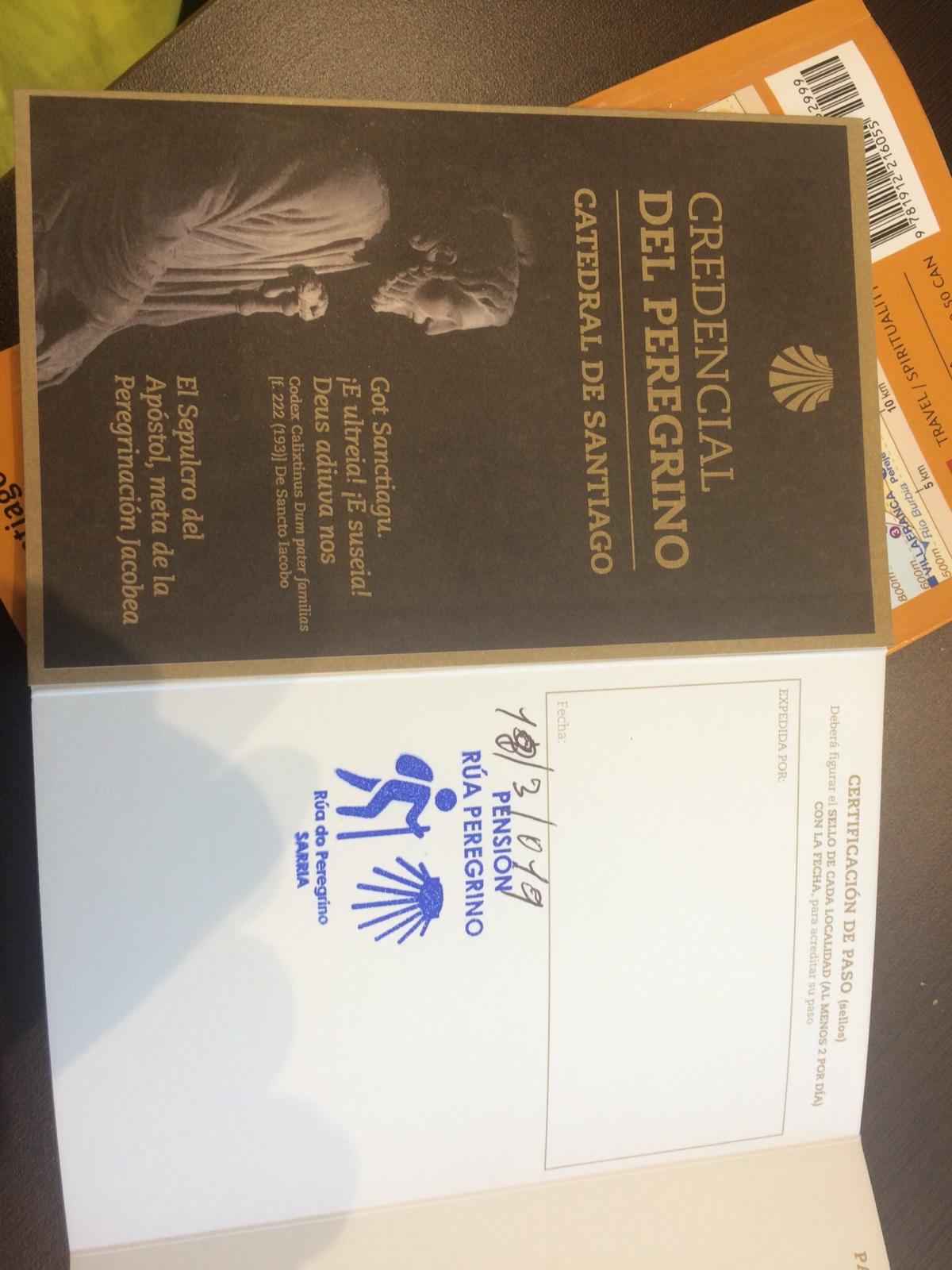 Walking Passport to be stamped along the way
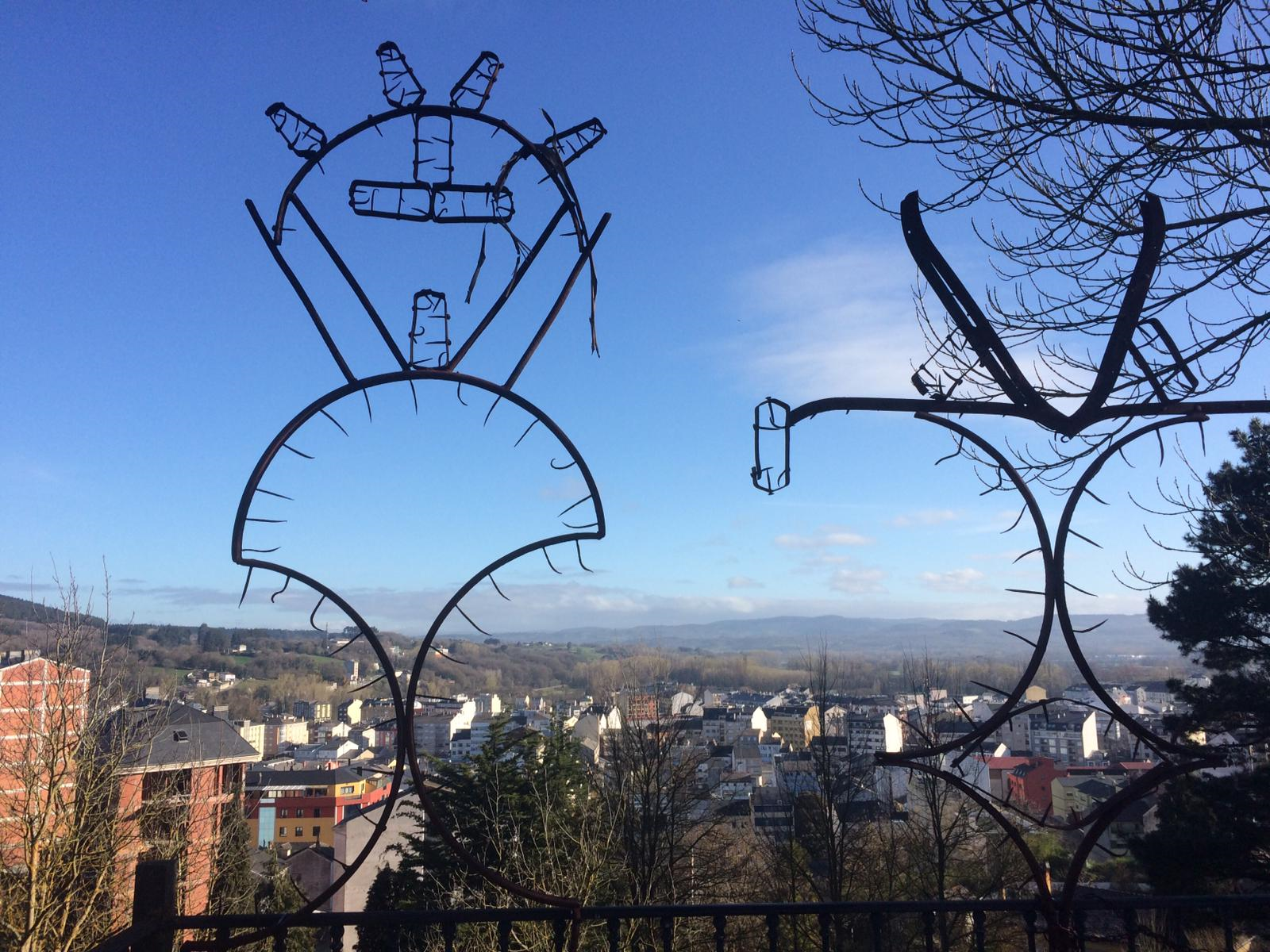 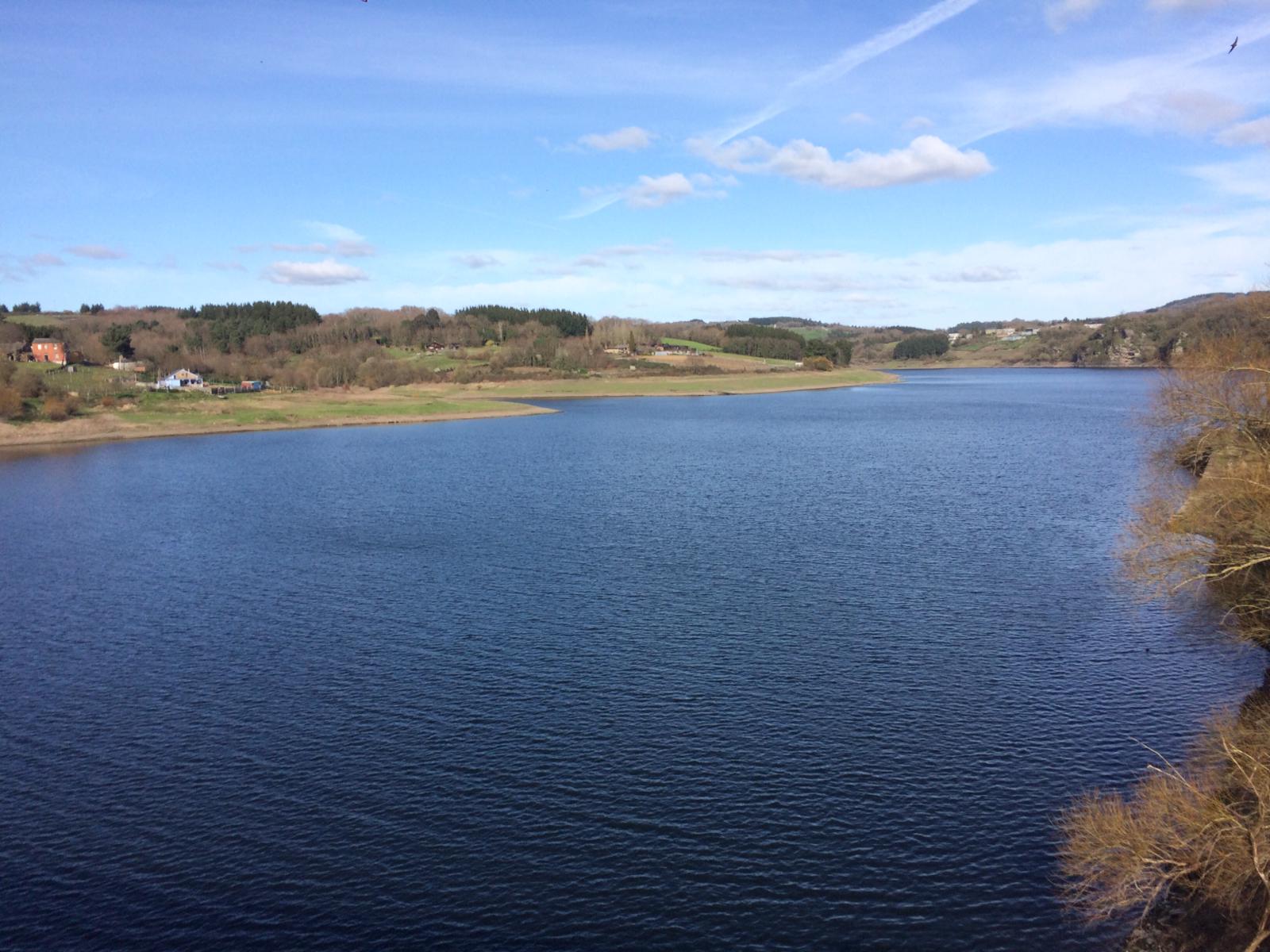 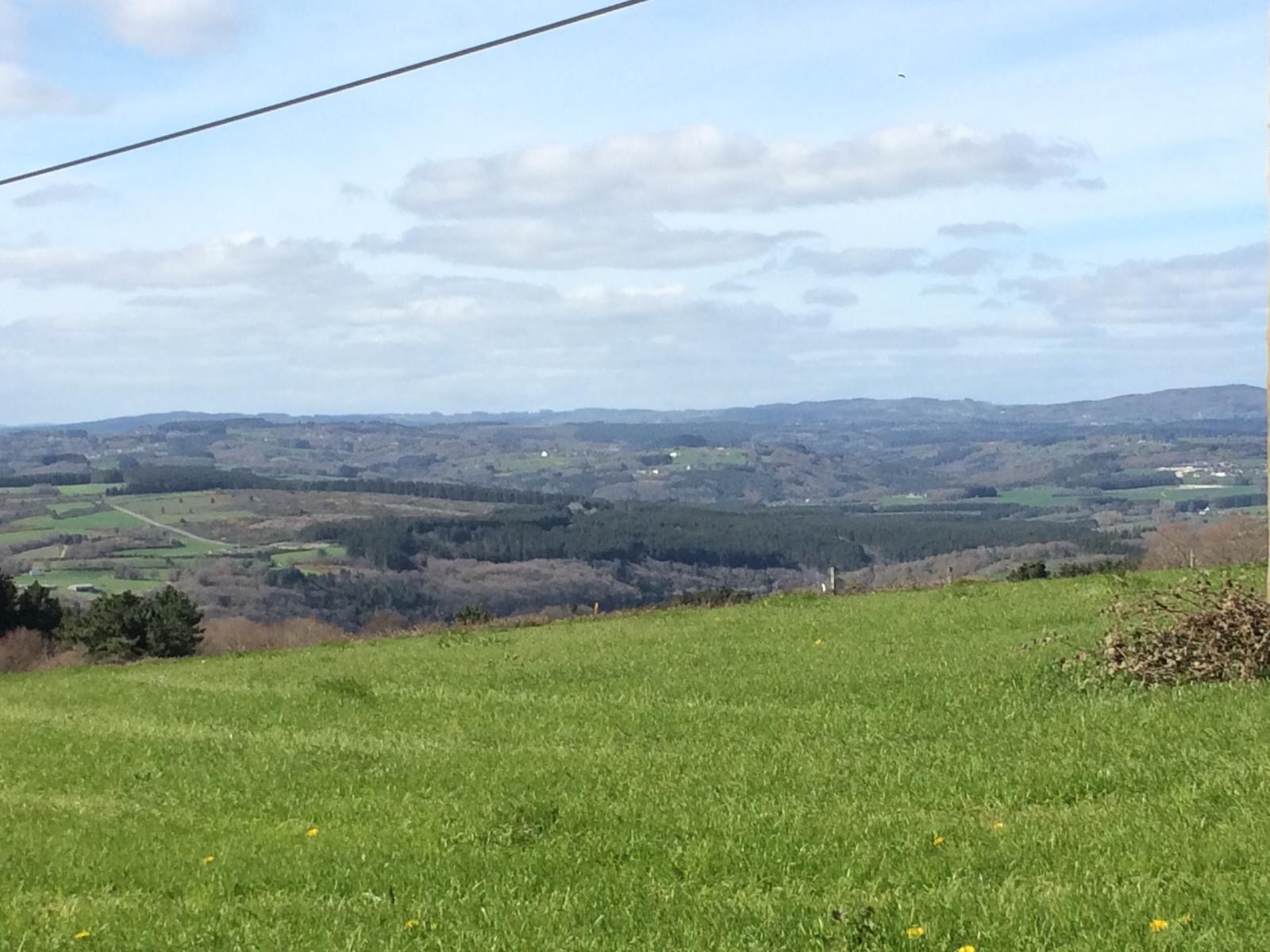 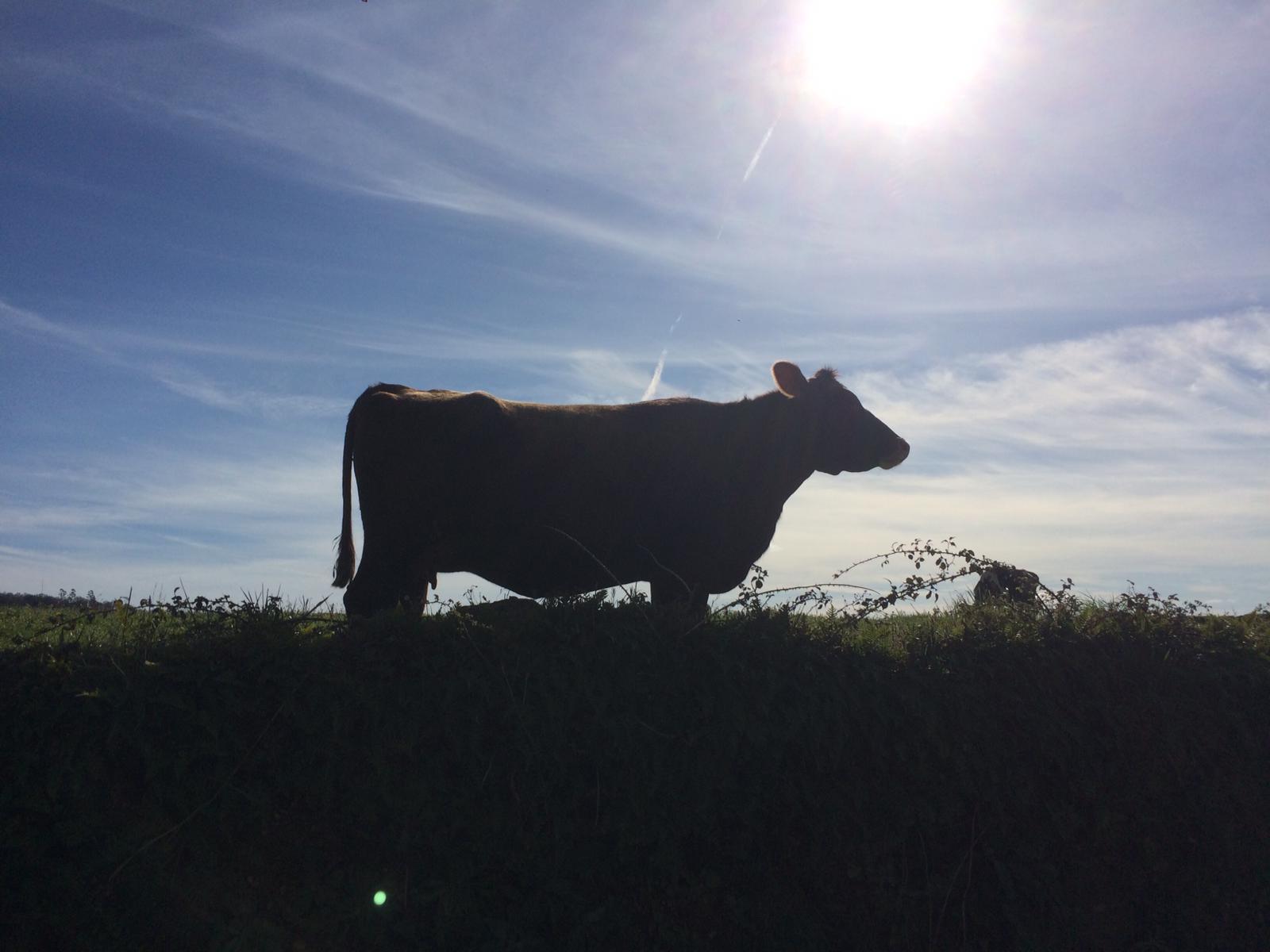 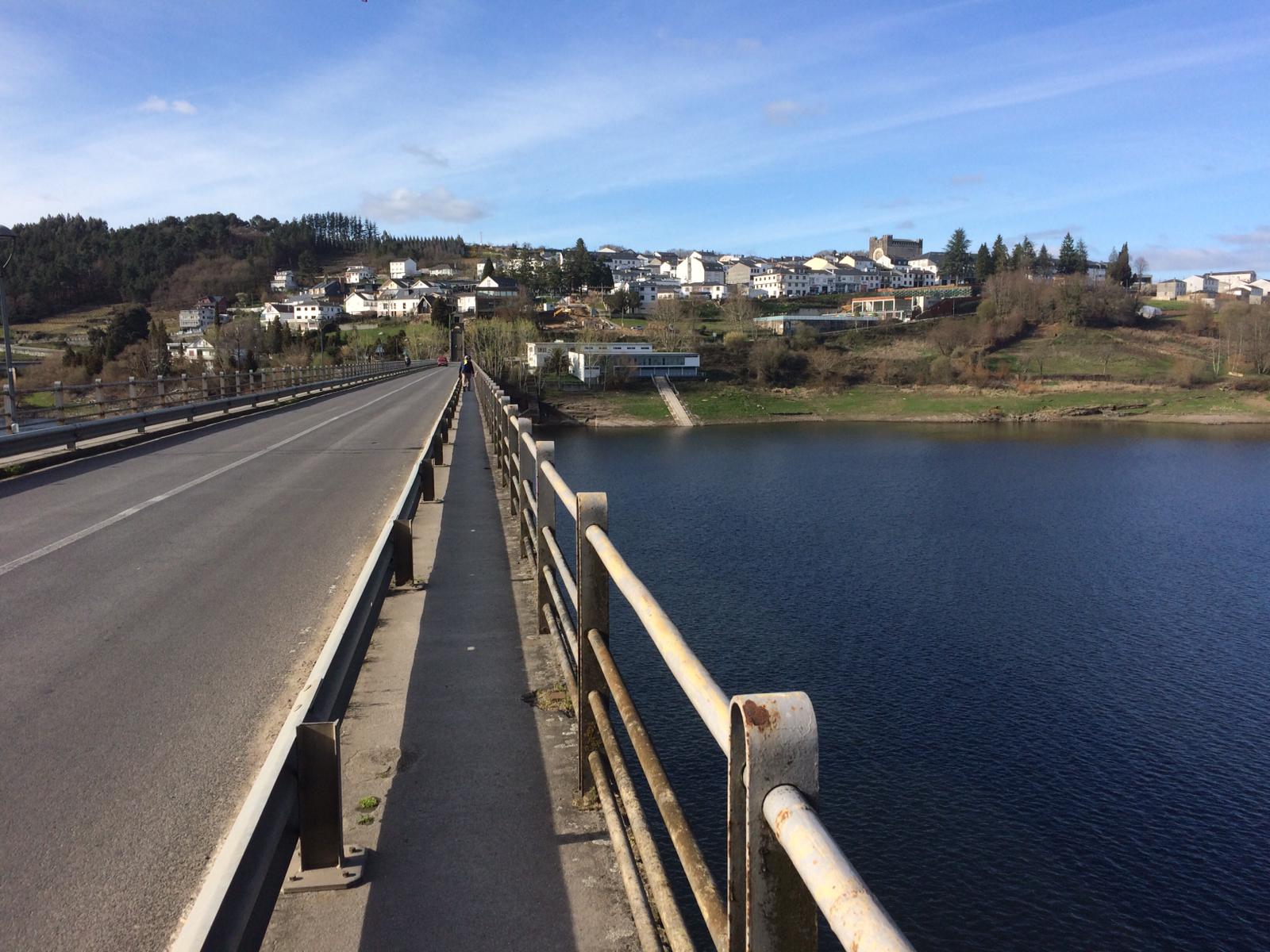 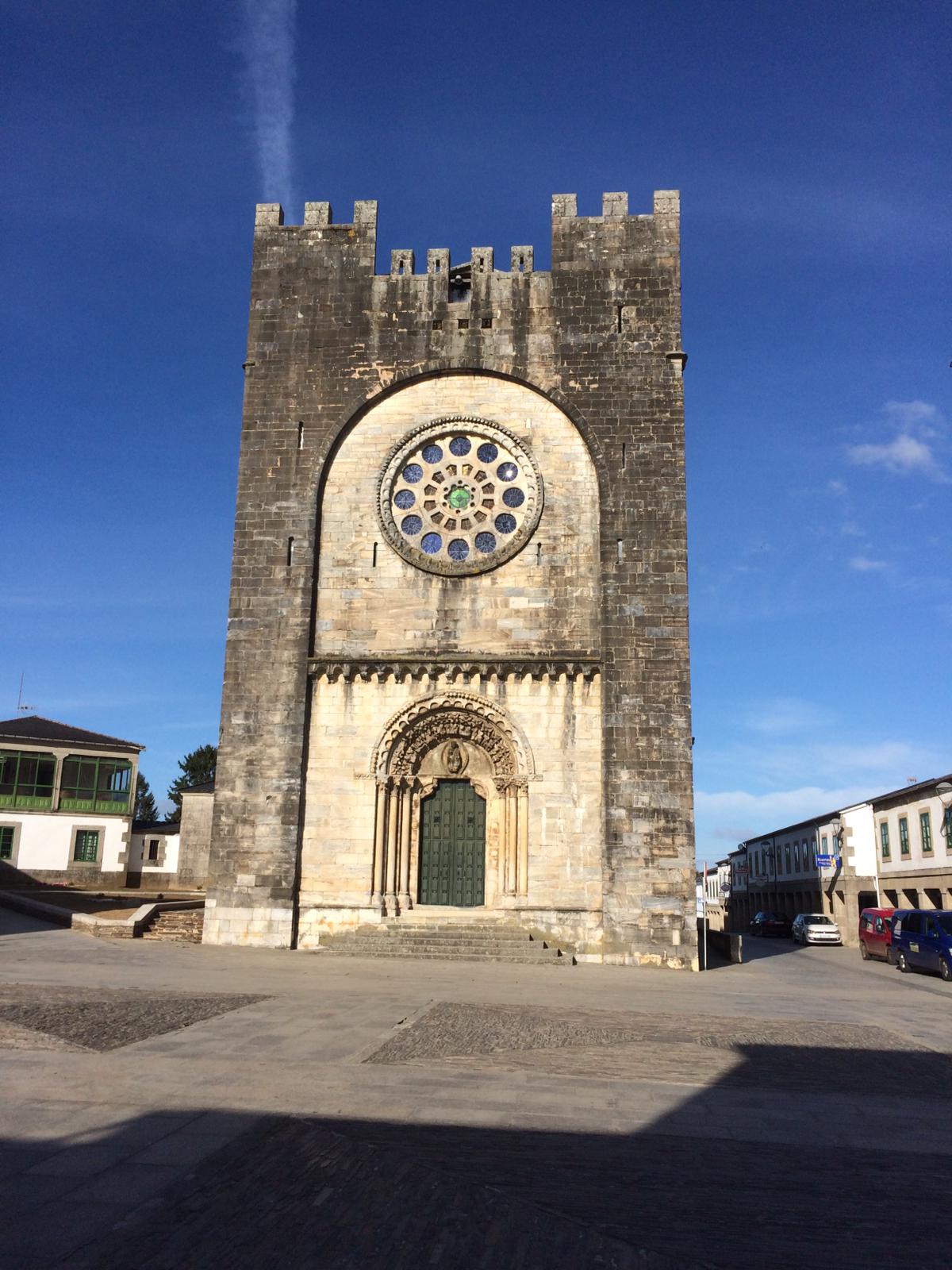 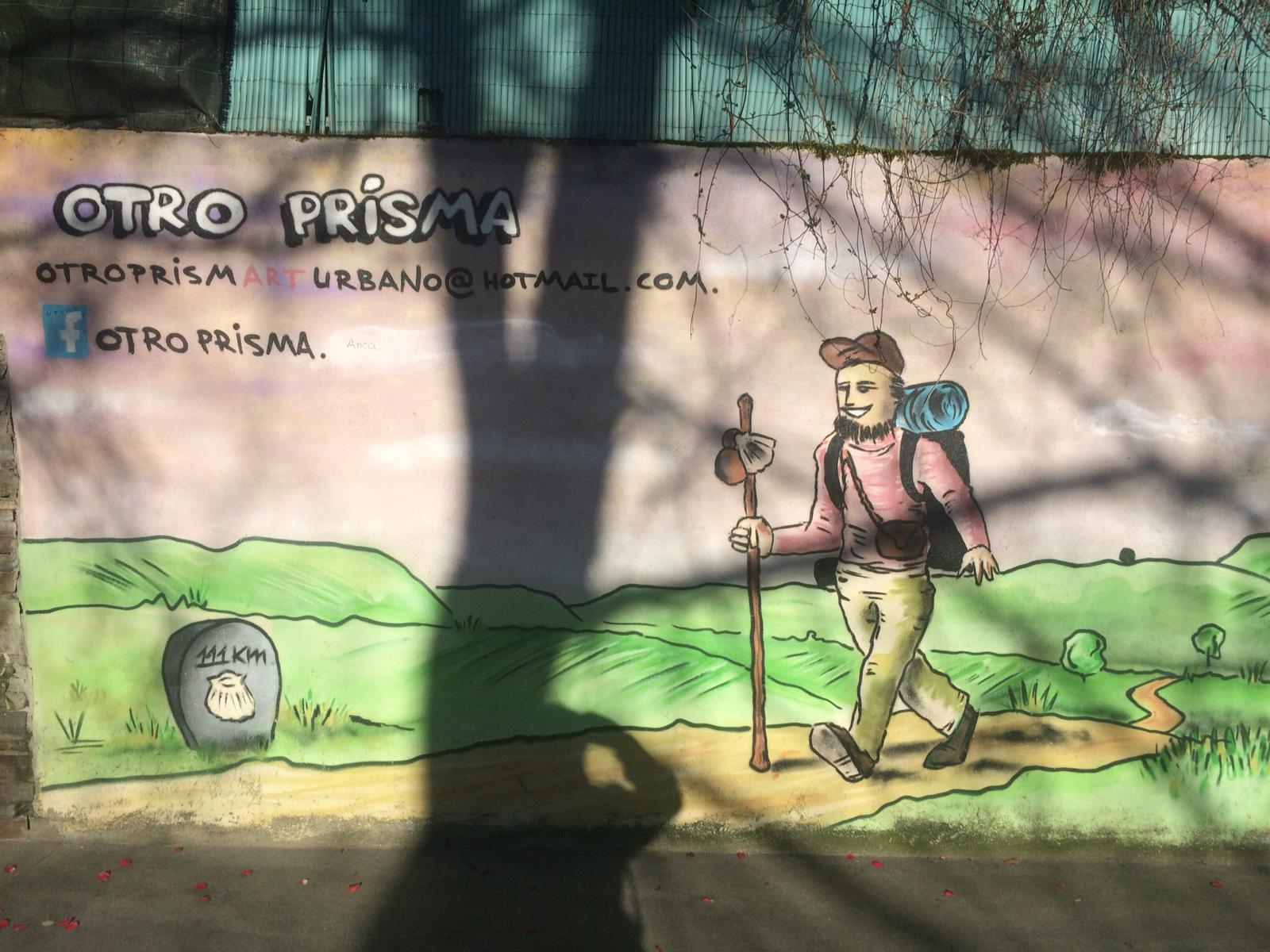 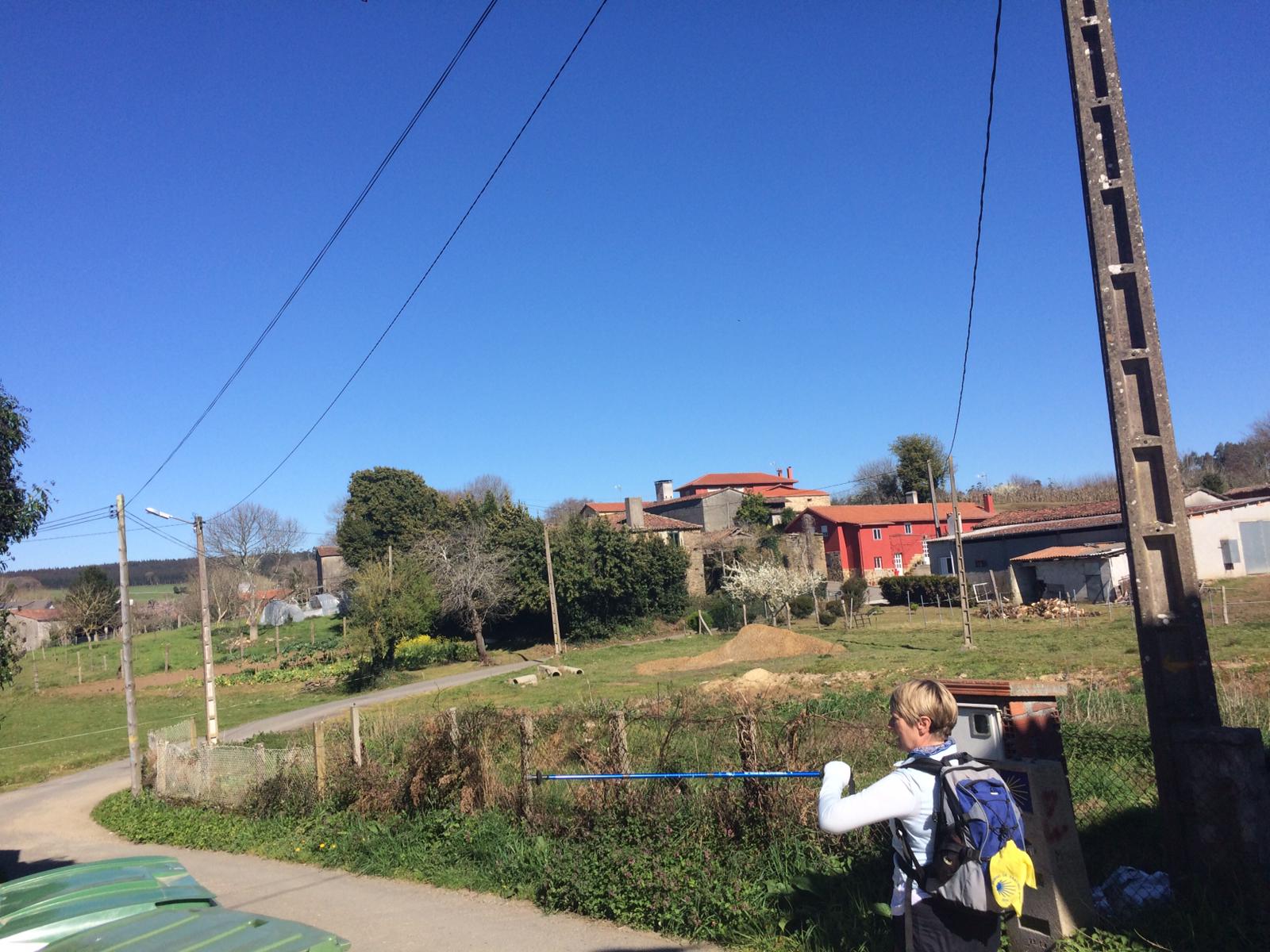 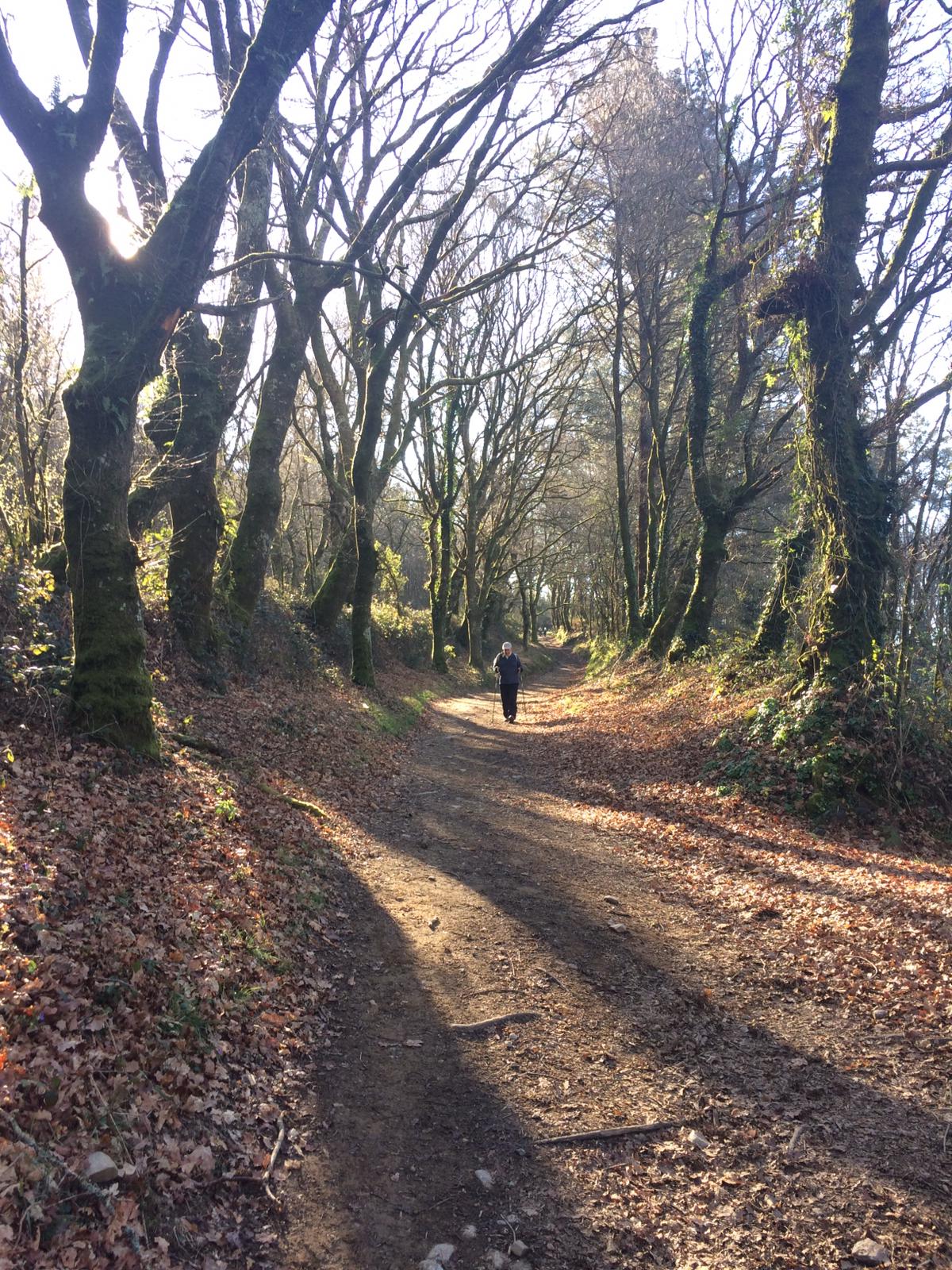 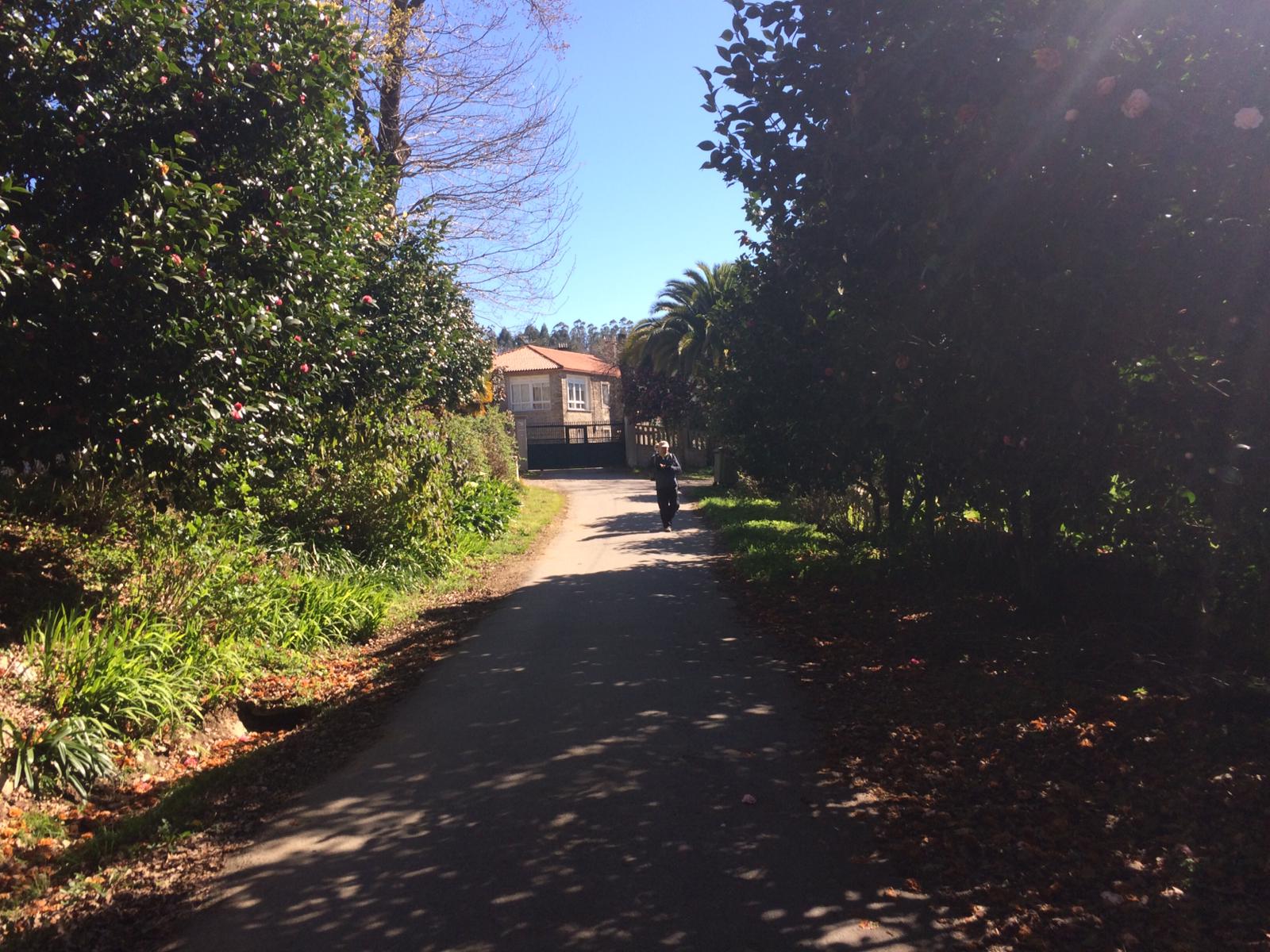 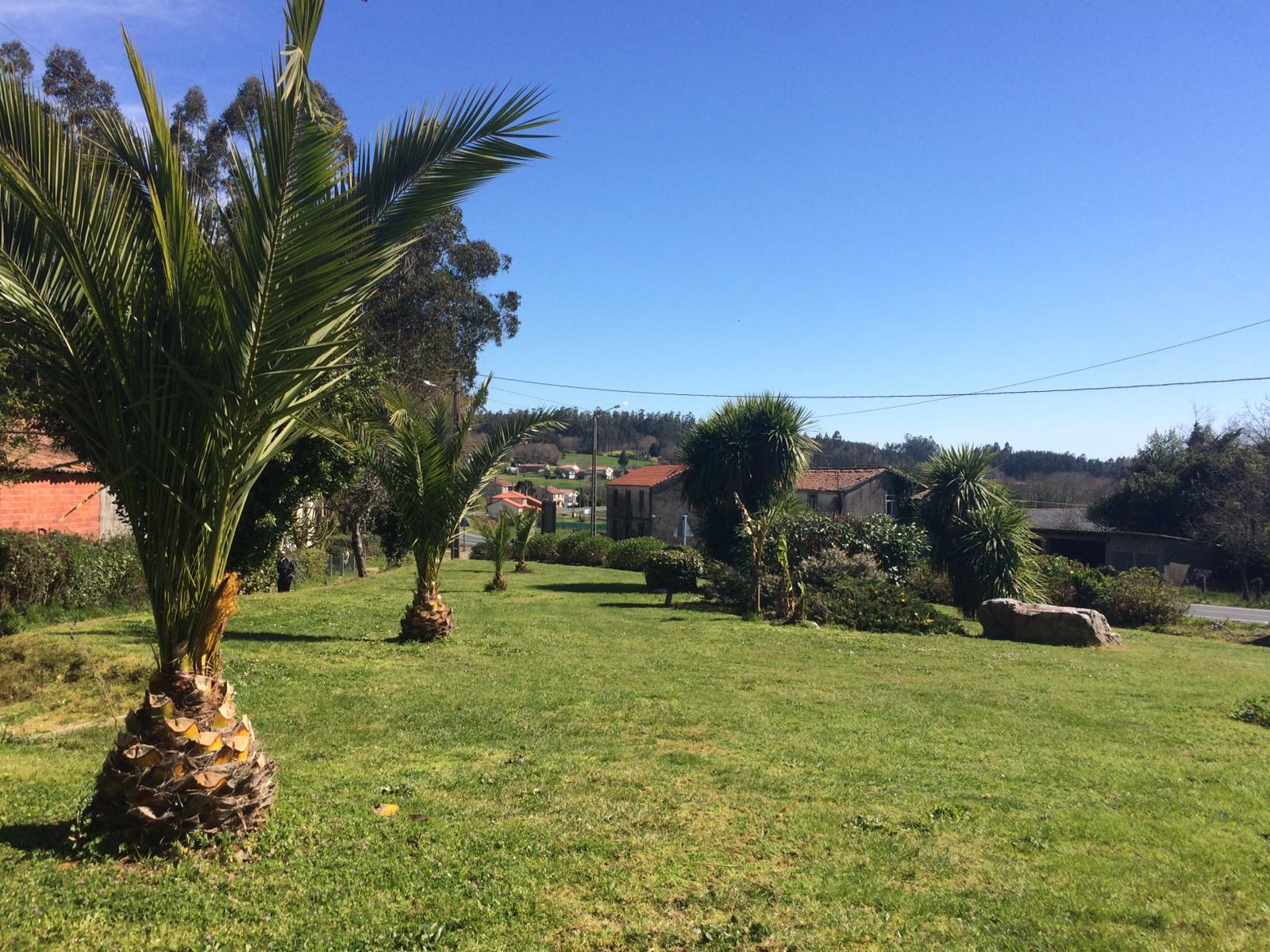 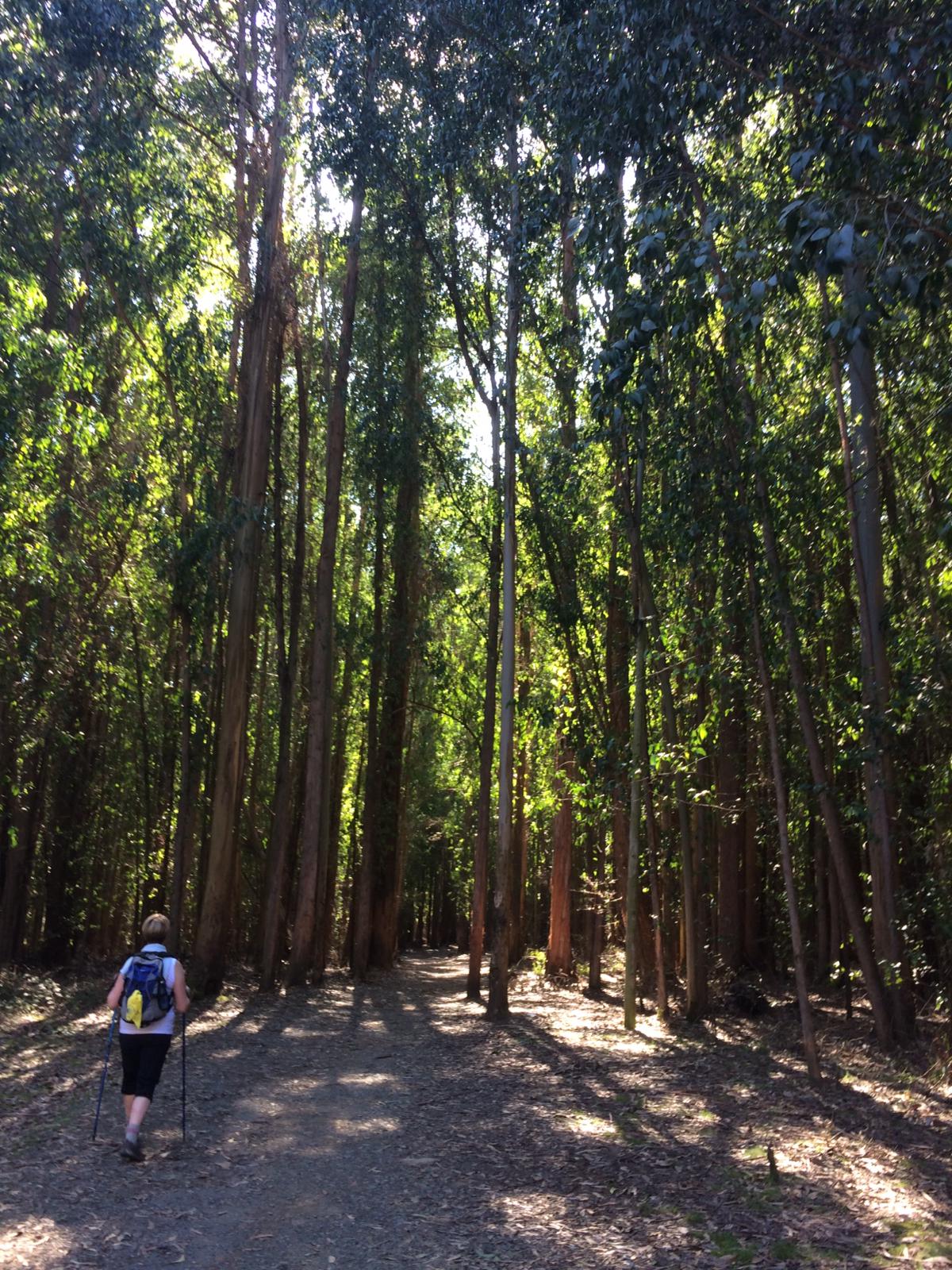